CSE 373: Data Structures and Algorithms
Lecture 9: Binary Search Trees
Instructor: Lilian de GreefQuarter: Summer 2017
Today
Announcements
Binary Trees
Height
Traversals
Binary Search Trees
Definition
find
insert
delete
buildTree
Announcements
Change to office hours for just this week
Tuesday’s “office” office hours / private office hours
12:00pm – 12:30pm
(not at 1:30pm!)
Dorothy and I trading 2:00pm - 3:00pm office hours this week
Same time and location

Homework 1 Statistics
Mean: 39.7/50  (+1 extra credit)
Median: 42.5/50  (+0 extra credit)
Max: 49/50 (+1)  or  47/50  (+4)
Standard Deviation: 10.18
Reminder: Tree terminology
Node / Vertex
A
Root
C
B
Left subtree
Right subtree
G
D
E
F
Leaves
Edges
H
I
J
K
L
M
N
Binary Trees
Binary tree:  Each node has at most 2 children (branching factor 2)
Binary tree is
A root (with data)
A left subtree (may be empty) 
A right subtree (may be empty) 

Special Cases:
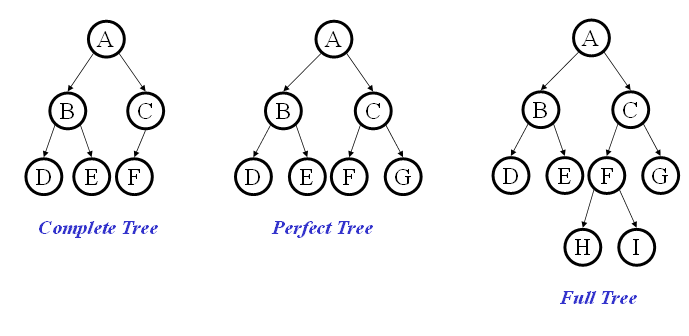 (Last week’s practice) What does the following method do?
int height(Node root){
  if (root == null),
      return -1;
  return 1 + max(height(root.left), 
                 height(root.right);
}
It calculates the number of nodes in the tree.
It calculates the depth of the nodes.
It calculates the height of the tree.
It calculates the number of leaves in the tree.
Binary Trees: Some Numbers
Recall: height of a tree = longest path from root to leaf (count edges)

For binary tree of height h:

max # of leaves:

max # of nodes: 

min # of leaves:

min # of nodes:

For n nodes, the min height (best-case) is

	          the max height (worst-case) is
Tree Traversals
A traversal is an order for visiting all the nodes of a tree

Pre-order:	root, left subtree, right subtree


In-order:	left subtree, root, right subtree


Post-order:	left subtree, right subtree, root
A
B
C
F
D
E
G
+
*
5
2
4
Tree Traversals: Practice
Which one makes sense for evaluating this expression tree?

Pre-order:	root, left subtree, right subtree


In-order:	left subtree, root, right subtree


Post-order:	left subtree, right subtree, root
Binary Search Tree (BST) Data Structure
Structure property (binary tree)
Each node has  2 children
Result: keeps operations simple

Order property




Result: straight-forward to find any given value
8
5
11
2
6
10
12
4
7
9
14
13
A binary search tree is a type of binary tree 
(but not all binary trees are binary search trees!)
Practice: are these BSTs?
5
8
4
8
5
11
1
7
11
2
6
10
18
7
3
4
15
All children must obey order
20
21
How do we find(value) in BST’s?
12
5
15
2
9
20
17
7
30
10
find in BST: Recursive Version
Data find(Data value, Node root){
 if(root == null)
   return null;
 if(key < root.value)
   return find(value, root.left);
 if(key > root.value)
   return find(value, root.right);
 return root.value;
}
12
5
15
2
9
20
What is the running time?
17
7
30
10
find in BST: Iterative Version
12
Data find(Object value, Node root){
 while(root != null 
       && root.value != value) {
  if (value < root.value)
    root = root.left;
  else (value > root.value)
    root = root.right;
 }
 if(root == null)
    return null;
 return root.value;
}
5
15
2
9
20
17
7
30
10
Other BST “Finding” Operations
findMin: Find minimum node



findMax: Find maximum node
12
5
15
2
9
20
17
7
30
10
insert in BST
insert(13)
insert(8)
insert(31)




Worst-case running time:
12
5
15
2
9
20
17
7
30
10
Practice with insert, primer for delete
Start with an empty tree. Insert the following values, in the given order:
14, 2, 5, 20, 42, 1, 4, 16

Then, changing as few nodes as possible, delete the following in order:
 42, 14

What would the root of the resulting tree be?
 2
 4
 5
 16
(Extra space for scratch work / notes)
delete in BST
Why might delete be harder than insert?


Basic idea:


Three potential cases to fix:
delete case: Leaf
12
delete(17)
5
15
2
9
20
17
7
30
10
delete case: One Child
12
delete(15)
5
15
2
9
20
7
30
10
delete case: Two Children
12
delete(5)
5
What can we replace 5 with?
2
9
20
7
30
10
[Speaker Notes: Ah, now the hard case. How do we delete a two child node?
We remove it and replace it with what?
It has all these left and right children that need to be greater and less than the new value (respectively).
Is there any value that is guaranteed to be between the two subtrees?
Two of them: the successor and predecessor!
So, let’s just replace the node’s value with it’s successor and then delete the succ.]
delete case: Two Children
What can we replace the node with?

Options:
[Speaker Notes: Options:
successor  	minimum node from right subtree findMin(node.right)

predecessor 	 maximum node from left subtree findMax(node.left)]
delete case: Two Children (example #2)
delete(23)
12
5
23
2
9
30
18
32
19
25
7
15
10
[Speaker Notes: Ah, now the hard case. How do we delete a two child node?
We remove it and replace it with what?
It has all these left and right children that need to be greater and less than the new value (respectively).
Is there any value that is guaranteed to be between the two subtrees?
Two of them: the successor and predecessor!
So, let’s just replace the node’s value with it’s successor and then delete the succ.]
Practice with insert, primer for delete
Revisited
Changing as few nodes as possible, delete the following in order:
 42, 14
14
2
20
1
5
42
16
4
delete through Lazy Deletion
Lazy deletion can work well for a BST
Simpler
Can do “real deletions” later as a batch
Some inserts can just “undelete” a tree node

But
Can waste space and slow down find operations
Make some operations more complicated:
e.g., findMin and findMax?
buildTree for BST
Let’s consider buildTree (insert values starting from an empty tree)

Insert values 1, 2, 3, 4, 5, 6, 7, 8, 9  into an empty BST

If inserted in given order, what is the tree?  
What big-O runtime for buildTree on this sorted input?

Is inserting in the reverse order any better?
buildTree for BST
Insert values 1, 2, 3, 4, 5, 6, 7, 8, 9  into an empty BST

What we if could somehow re-arrange them
median first, then left median, right median, etc.	5, 3, 7, 2, 1, 4, 8, 6, 9	

What tree does that give us? 
What big-O runtime?